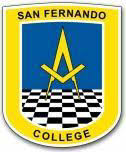 San Fernando College
Programa de
Integración Escolar
Jordi Sierra
¨El asesinato del profesor de matemáticas¨
Ed. Diferencial, Bernardita Cortés R.
Autor: Jordi Sierra I Fabra
Dicho autor publica en el 2004 una novela para jóvenes , la cual trae a las matemáticas como principal protagonista.
Es un escritor de origen español, nació en Barcelona el 26 de julio de 1947.
Escribe desde los 12 años.
También es periodista y escritor de literatura infantil, juvenil y de ciencia ficción. 
Sus obras se han publicado en América Latina y España.
2
Autor: Jordi Sierra I Fabra
Entre sus distinciones se encuentra el Premio Nacional de Literatura Infantil y Juvenil (2007), y el premio Cervantes Chico (2012).
Crea una fundación que lleva su nombre y está destinada a promover entre jóvenes de lengua española la creación literaria 
Su vida no esta asociada  solamente a las matemáticas, también a valores de la sociedad.
Jordi nos muestra una forma divertida y grata la antipatía  que desde siempre han demostrado los jóvenes hacia esta asignatura.
3
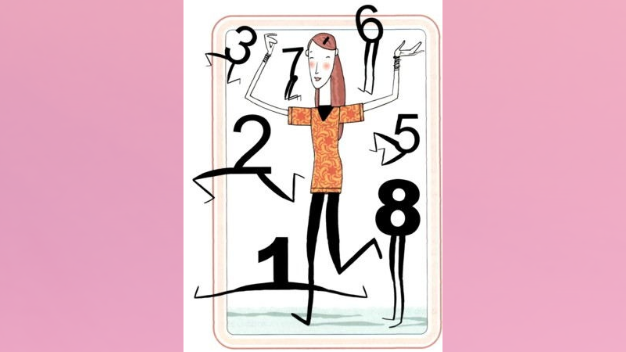 Personajes
FELIPE ROMERO

Joven profesor de matemáticas, tiene una buena imagen en el colegio.
Se conoce como “Fepe”. 
Inventa una prueba la cual consiste en una aventura que los llevaría a resolver ciertos problemas lógicos.
ADELA

Alta, espigada, de ojos vivos y cabello largo.
Es considerada una buena estudiante en general, excepto en las matemáticas.
4
NICO

No tenia el lujo de pasar sus vacaciones afuera y menos pagar un profesor particular de matemáticas.
Aficionado por los comics y los video juegos (estos lo ayudarán a resolver los problemas)
Personajes
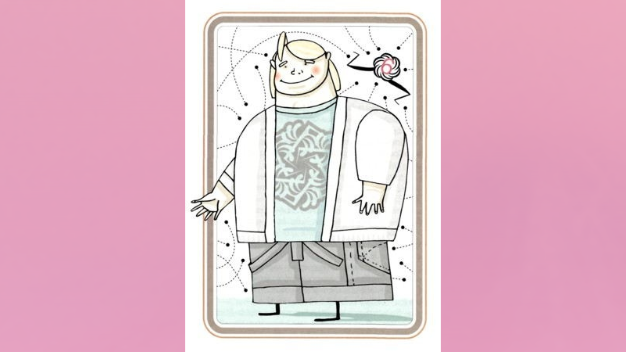 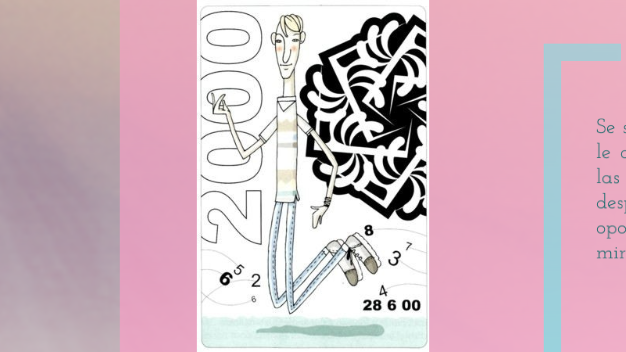 LUC

Alto, pecoso y delgado.
El pasar el verano con libros de matemáticas más su fanatismo por las novelas de ciencia ficción o fantasía lo impulsan a realizar la prueba que el profesor les plantea.
5
Valores que nos entrega la obra
Amistad y compañerismo 
Compromiso 
Tolerancia 
Paciencia 
Responsabilidad
6
Nos enseña…
Se pueden lograr muchas cosas en la vida si somos perseverantes y constantes en nuestras mayores debilidades .
Si caemos, nos levantamos , todo esfuerzo trae consigo su recompensa.
7